Contrôle d'accès au réseau
en utilisant NAP
Pôle Réseaux et Systèmes Windows - IGBMC
Guillaume SEITH/Damien LEVEQUE
NAP = Network Access Protection
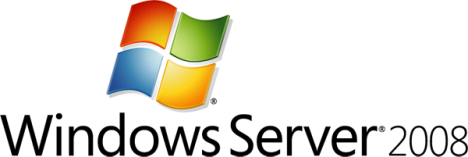 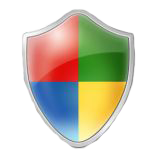 Contexte (1/2)
Réseau:
Sur 3 bâtiments (IGBMC, ICS, CEBGS).
80 équipements.
Enterasys, HP, Juniper.
850 utilisateurs (Windows, MacOS, Linux,…)

Découpage:
Grandes plages IP fixes.
Routage en cœur de réseau.
Plusieurs réseaux IP dans le même VLAN!
[Speaker Notes: - 3 cœurs de réseau
- Aucun routage dans les étages -> Equipements de niveau 2
- Très peu de VLAN
Des adresses IP fixe et publique pour tous les postes
Beaucoup de mouvement: étudiants, intervenants extérieurs, …
Pas de wifi à l’époque]
Contexte (2/2)
Redécoupage du réseau
Nouveaux VLANs, ipv6
Améliorer la fiabilité
Améliorer la sécurité
Ordinateurs personnels, intervenants extérieurs
Contrôle d’accès au réseau
Pré-requis:
Matériels compatibles
Serveur radius

NAC : Network Access Control
Qui accède au réseau ?
NAP : Network Access Protection
Idem NAC
+ Etat de santé de la machine (Windows)
[Speaker Notes: Matériels compatibles: authentification MAC, 802.1x
Rq: on peut faire du NAP sur dhcp.

Utilisateur: adresse MAC, utilisateur radius (802.1x)
NPS: Network Policy Server]
Evolution du réseau
Isoler les ordinateurs potentiellement dangereux
Limiter le champ de propagation d’une infection
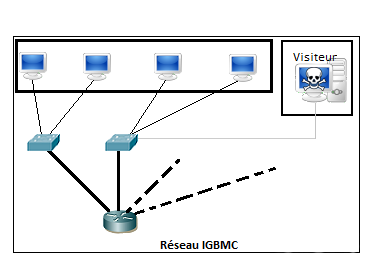 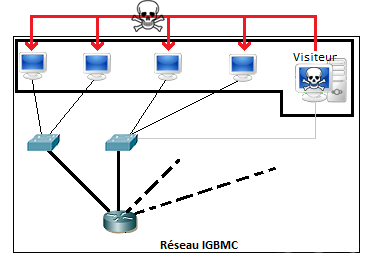 [Speaker Notes: Tous les ordinateurs de notre institue dans le même sous réseau et pouvaient donc communiquer avec l'ensemble de nos ressources.

Dans la mesure ou les 3/4 des prises dans les bâtiments sont actives, les ordinateurs provenant de l'extérieur, et sur lesquels nous ne pouvons effectuer aucun contrôle, se retrouvaient dans le même sous réseau que nos serveurs et représenter ainsi un risque potentiel pour le bon fonctionnement et la sécurité du réseau.

Problématique : trouver un système qui nous permettrait d'identifier les ordinateurs inconnues afin de les positionner dans un sous réseau différant n'ayant accès qu'a des ressources externes tel que l'internet.

Une solution alternative existe pour faire du NAP sur Linux et MAC :
Installation du logiciel  Client / Serveur UNET SHA => société UNET : Payant
Tests non concluant et solution non pertinente dans notre cas de figure à l’IGBMC]
Notre réseau avant NAP
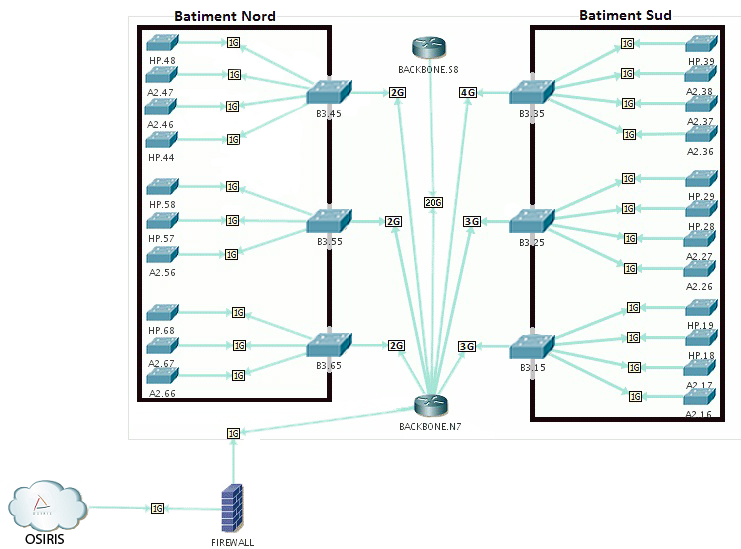 [Speaker Notes: - 2 cœurs de réseau
- Aucun routage dans les étages -> Equipements de niveau 2
- Très peu de VLAN
- Des adresses IP fixe et publique pour tous les postes]
Notre réseau avec NAP
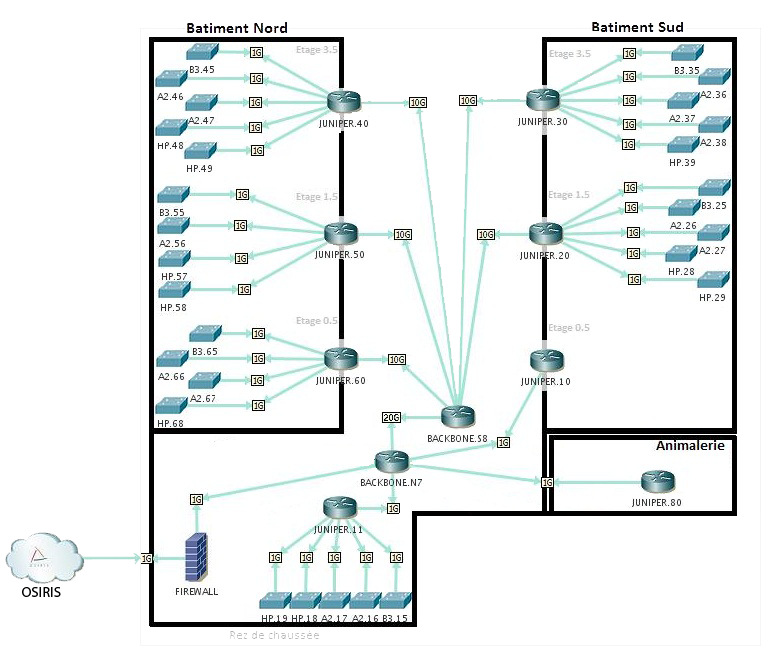 [Speaker Notes: Installation de connexions fibres provenant de notre backbone principal vers des Juniper sur chaque local technique d'étage
Activation des services de filtrage IP et de serveur d'adresse dynamique DHCP afin que chaque étage et sa propre plage IP]
Authentification RADIUS avec NAP
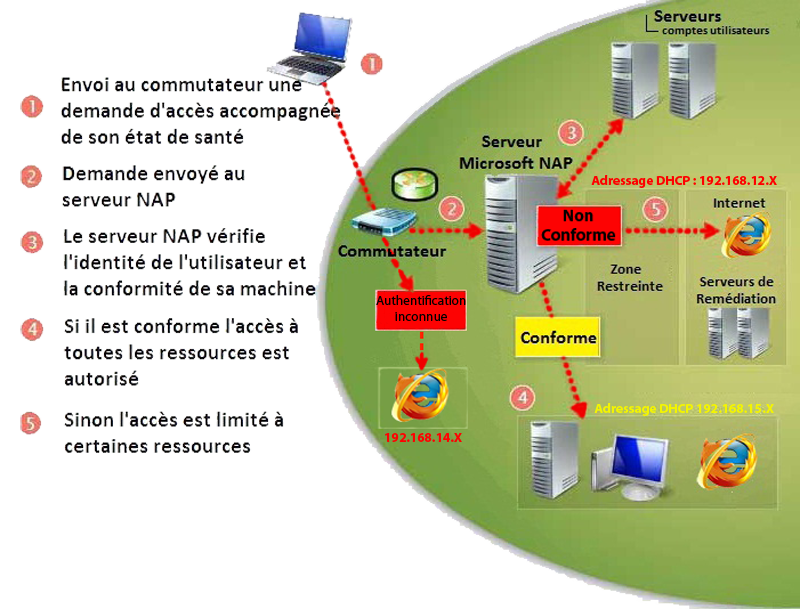 [Speaker Notes: Pour mettre en place NAP nous avons eu besoin :
Des commutateurs supportant l'authentification multiple 802.1X/MAC
Des routeurs pour l'adressage IP DHCP et le filtrage de chacune des plages
Un serveur Windows 2008R2 avec le rôle NPS installé
Un annuaire LDAP pour stocker les comptes utilisateurs du domaine et les adresses MAC connues

Mécanisme de fonctionnement avec NAP :
Lorsqu'un ordinateur se branche sur notre réseau câblé, la carte réseau transmet au commutateur où il est branché, les informations d'identification avec le compte utilisateur et le domaine sur lequel il est enregistré celui-ci accompagné de l'état des différents composants du centre de sécurité Microsoft ; mais seulement si l'authentification 802.1X est activé sur la carte. Sinon il ne transmettra que l'adresse physique de l'ordinateur (MAC)
Le commutateur, qui a connaissance du serveur d'authentification (le serveur NAP), va donc transmettre la demande à celui-ci
Le serveur, qui est attaché a notre contrôleur de domaine, vérifie donc les informations en relation avec l'annuaire LDAP
Si l'identité est confirmé, en fonction des stratégies que nous avons définies, le serveur va vérifier les informations d'intégrité de la machine ; (uniquement si nous somme dans le cas 802.1X). Avec l’authentification MAC, le contrôle n'ira pas au-delà de la vérification de l’adresse MAC dans l’annuaire LDAP
En résumé : si l'authentification échoue l'ordinateur se retrouvera dans la catégorie des authentifications inconnues et n'aura accès qu'a internet
Sinon, en fonction du résultat de l'intégrité, il se retrouvera dans la catégorie conforme ou non conforme
Les différentes catégories se caractérisent sous la forme d'un numéro de VLAN qui est retourné au commutateur afin de tagger le port (N° VLAN propre à chaque étage).
Dans la mesure où chacun de nos routeurs hébergent un serveur DHCP, après la mise du port, qui a initier la demande d’authentification, dans le VLAN correspondant le routeur transmettra a l’ordinateur une adresse IP spécifique à ce numéro qui pourra donc avoir un accès au réseau personnalisé.
Une catégorie supplémentaire, non représenté sur ce schéma, est la catégorie non-compatible. Cette catégorie est destinée à placer tous les ordinateurs authentifiés via leurs adresses MAC (sans le contrôle d’intégrité)]
Plan d’adressage IGBMC/ICS/CEBGS
[Speaker Notes: Ainsi sur chaque étage nous retrouvons 4 plages d’adresse
La première : Les ordinateurs Windows connu et non-conforme
La seconde : Les ordinateurs linux/mac dont l’adresse MAC a été répertoriée dans l’annuaire LDAP
La troisième : Les ordinateurs inconnues venant de l’extérieur
La dernière : Les ordinateur Windows connu et conforme

3 serveurs NAP sont disponible sur l’IGBMC:
serv-nap-nord
serv-nap-sud
serv-nap-back]
Règles et filtrage
Groupe IGBMC
Accès au stockage
Accès au serveur de calcul
Accès à internet / intranet
Accès à la messagerie

Groupe invités
Accès à internet / intranet
Accès à la messagerie
Mise en place à l’IGBMC
Postes Windows dans le domaine => Par stratégies
Passage de la carte en adressage dynamique
Activation du service « Configuration automatique de réseau câblé »
Activation du service « Agent de protection d’accès réseau »
Activation de l’authentification 802.1X (paramètres carte réseau)

Postes Windows / Linux hors du domaine
Authentification par adresse MAC => ajouté dans l’annuaire
Authentification 802.1X => Non utilisé

Postes Macintosh
Authentification par adresse MAC => ajouté dans l’annuaire
Configuration 802.1X => Configuré manuellement
L’interface de gestion
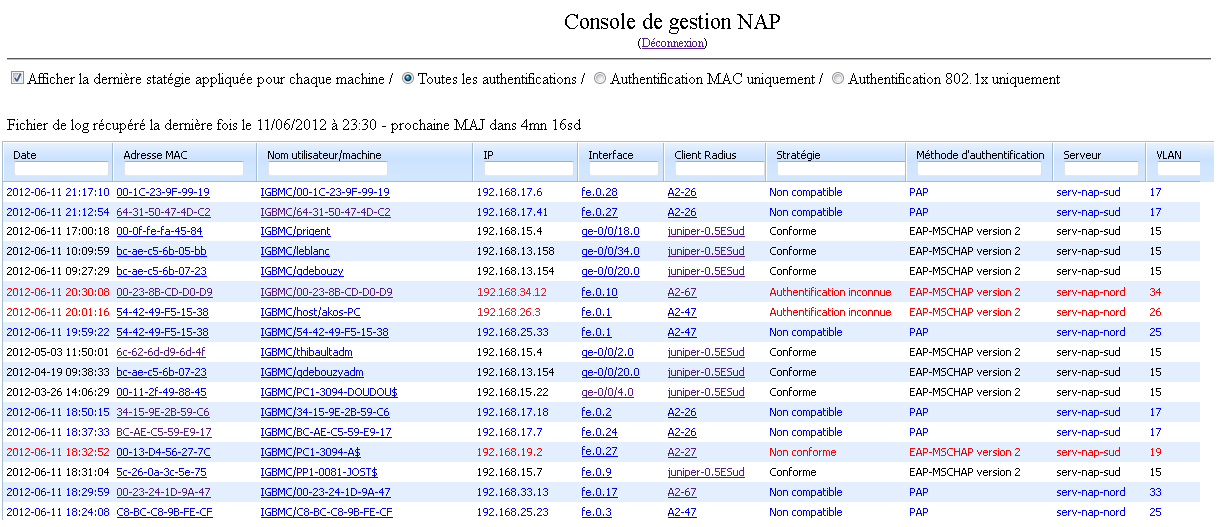 Avez-vous des questions ?
Pour nous contacter
		Damien LEVEQUE   /	Guillaume SEITH	
		leveque@igbmc.fr  / guiseith@igbmc.fr